CIPER, KOT SMO GA MI SPOZNALI
TOMAŽ KERT
NIK KOVAČIČ
TJAŽ POLANŠEK
MIHA AŽNOH
NEKAJ O CIPRU
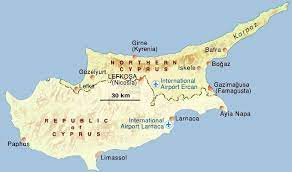 glavno mesto: Nikozija
št. prebivalcev:  1.200.000
BDP na prebivalca: 27.000
uradna jezika: grščina in turščina
predsednik: Nikos Anastasiades
površina: 9.251km2
himna: grška
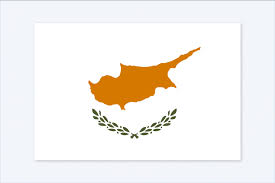 ZGODOVINA
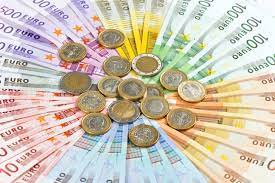 osamosvojitev: 1. okt. 1960 odcepitev od GB
pridružitev EU: 1. maj 2004
euro: 2008
v preteklosti: poljedelstvo, živinoreja, lončarstvo in vinogradništvo
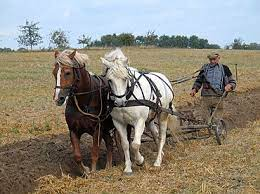 GEOGRAFIJA
tretji največji otok v Sredozemskem morju
sosednji državi: Libanon in Sirija
gorovje: Troodos
podnebje: subtropsko
najvišja gora: Olimpos
pomanjkanje vode
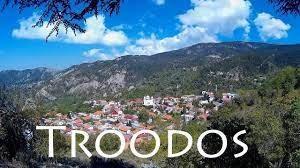 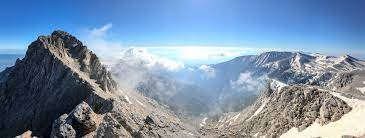 GOSPODARSTVO
kriza leta 2012; uničenje gospodarstva
stopnja brezposelnosti: 3.4 %
pomembni dejavnosti; bančništvo in trgovska mornarica
št. poklicno aktivnih: 360.000
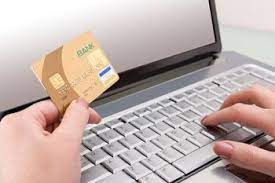 KULTURA
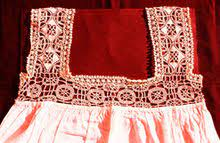 Limasolski karneval
Lefkarska čipka
ciprski filigran
Sousta, Tatsia, Zeibekikos …
ciprsko zelje-cvetača
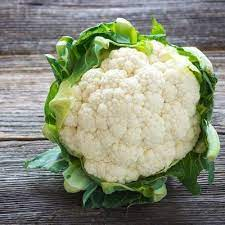 ZNAMENITOSTI
samostan Agios ioanis lambadistis 
Afroditina skala
grad Pafos
Salamis amfiteater
beneške stene
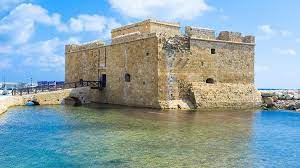 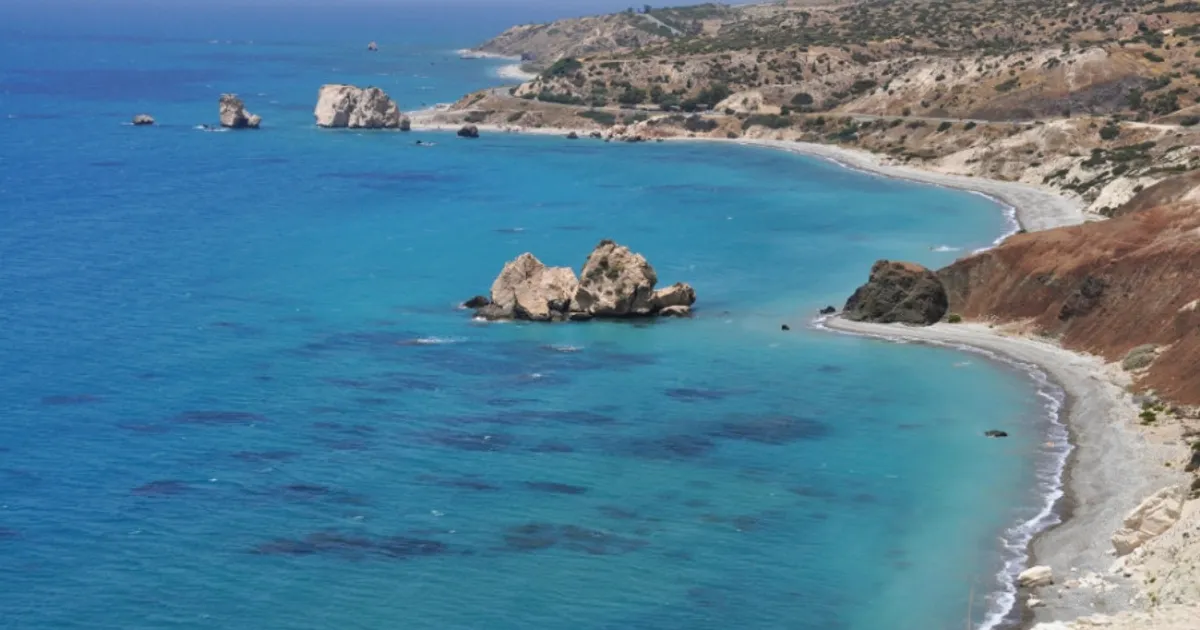 PRVI OBČUTKI
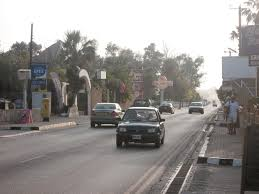 umazano
ponekod zelo nerazvito
zastarela šola
neurejena kanalizacija
slab cestni sistem
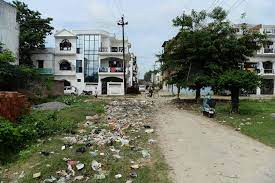 PRAKTIČNI POUK
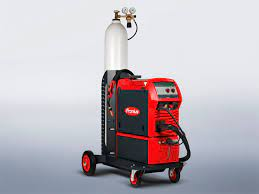 slaba organizacija
zdelano orodje
pomanjkljivi načrti
že znano delo
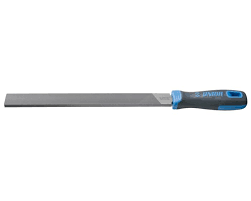 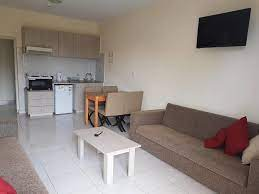 NASTANITEV
slabo vzdrževanje
slaba oprema
slab vodni pritisk
nepravičnost do stanovalcev
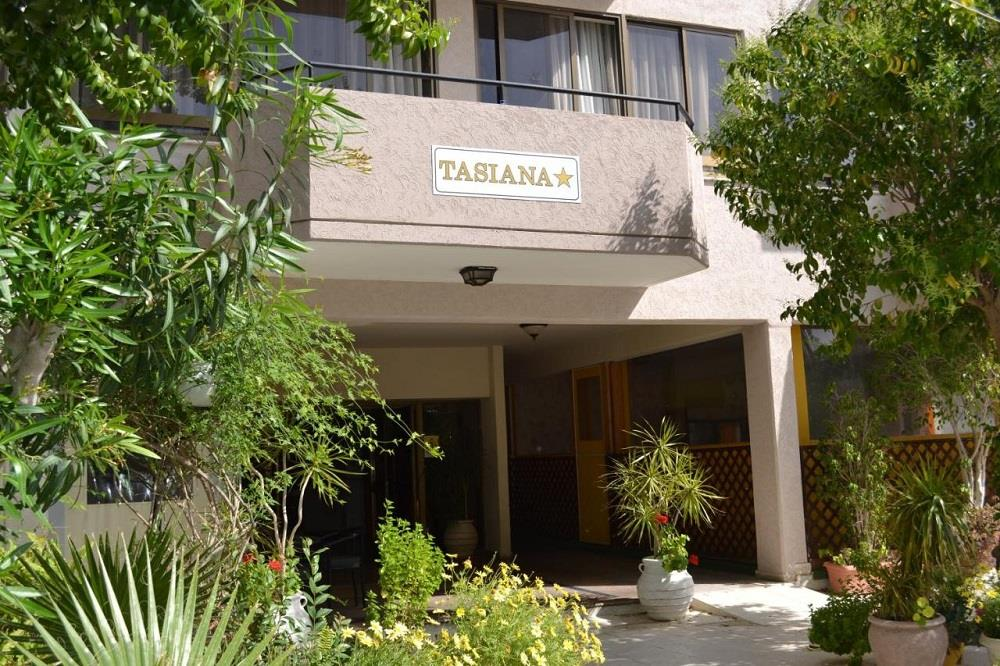 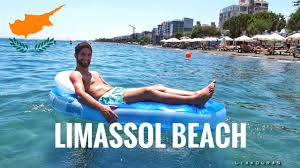 PLAŽA
urejene plaže
čisto morje
ni gneče
velika izbira plaž
igrišča na plažah
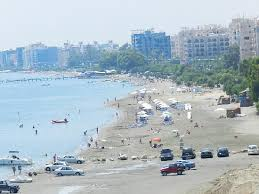 ZAKLJUČEK
Solidna država, ampak ljudje so malo preveč umirjeni, ljudje imajo počasnejši ritem življenja.
Turistično se zelo hitro razvija, veliko lepih deklet.
Zvečer se mesto prebudi.
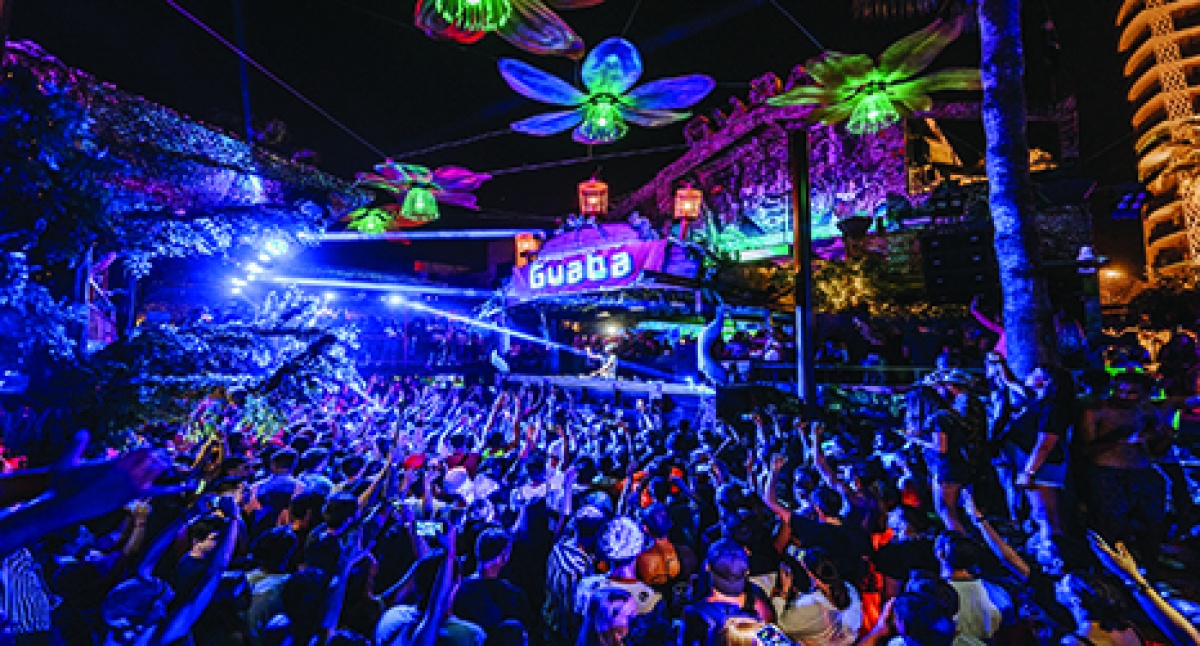